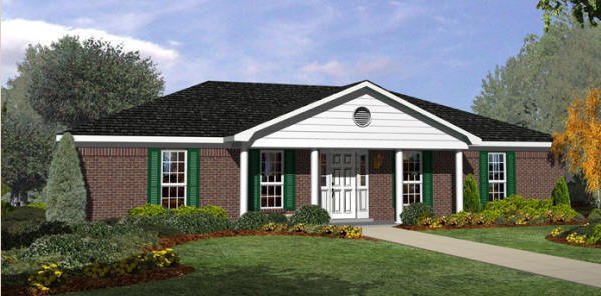 2645 Greenback Drive
Jacqueline Majumder and city of mobile
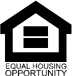 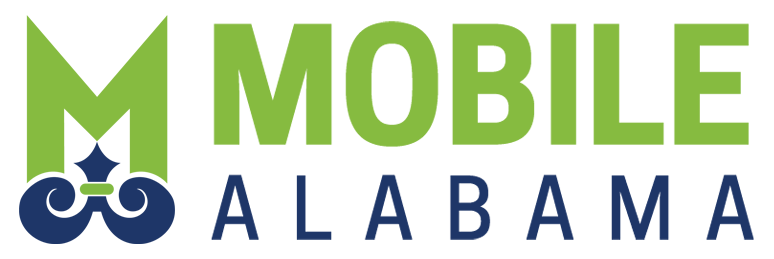